TRAVAIL PERSONNEL
Nom, Prénom : ……………………….……….  PLAN DE TRAVAIL n° 2.	.. Du lundi 8 février 2021  au jeudi 11 février 2021
Ce plan de travail correspond au travail de la semaine : Le travail obligatoire est celui qui est surligné en vert. 
Ton objectif est de  terminer le travail obligatoire jeudi.
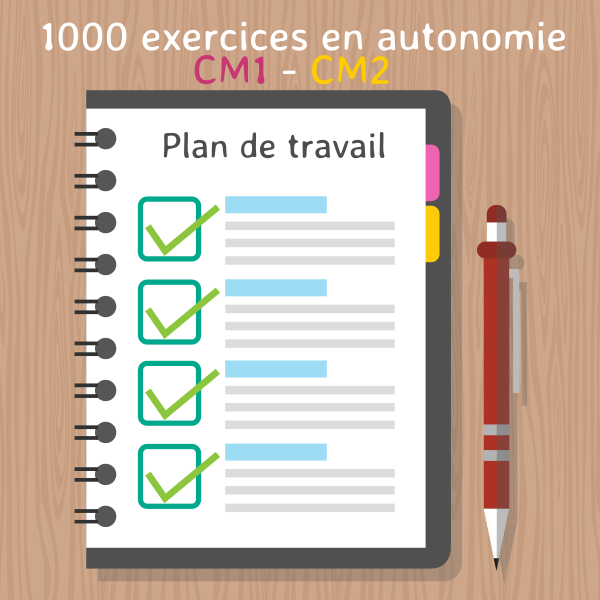 TRAVAIL PERSONNEL
Nom, Prénom : ……………………….………. PLAN DE TRAVAIL n° 2.	.. Du lundi 8 février 2021  au jeudi 11 février 2021
Ce plan de travail correspond au travail de la semaine : Le travail obligatoire est celui qui est surligné en vert. 
Ton objectif est de  terminer le travail obligatoire jeudi.
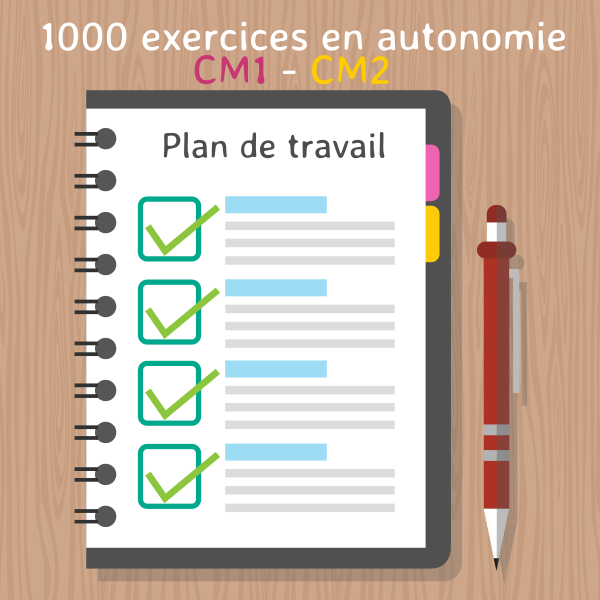